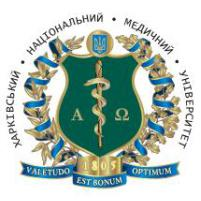 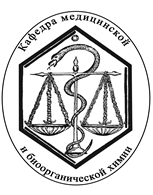 Міністерство охорони здоров'я УкраїниХарківський національний медичний університетКафедра медичної і біоорганічної хімії
ЛЕКЦІЯ
ХІМІЧНА РІВНОВАГА. ДОБУТОК РОЗЧИННОСТІ
Лектор: доцент кафедри медичної та біоорганічної хімії Макаров В.О.
Zn +2HCl=ZnCl2+H2


Ba(NO3)2+Na2SO4=BaSO4+2NaNO3
Середовища виходять із середовища існування у вигляді осаду  або газу
Реакції необоротні
У вихлопних газах автотранспорту міститься NO, який утворюється в циліндрах двигунів при високій температурі. На повітрі NO окиснюється киснем повітря:
2NO+О2= 2NO2
А продукт цієї реакції  NO2  розкладається: 
2NO2= 2NO+О2
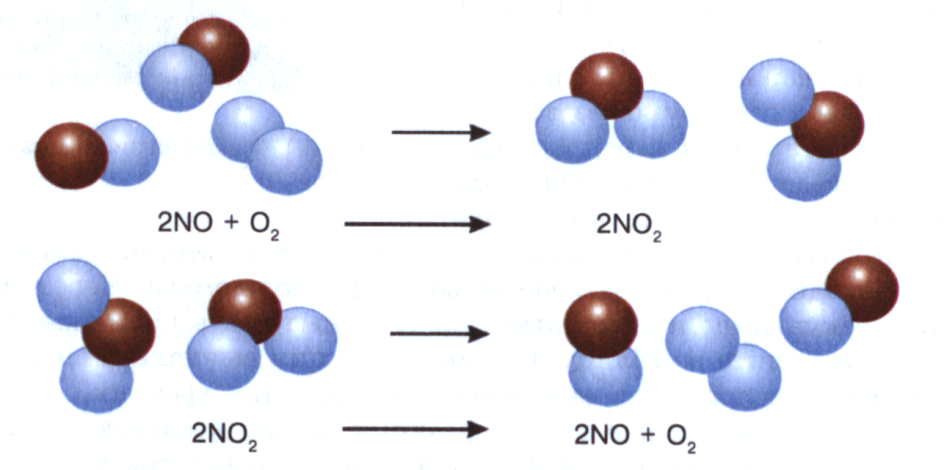 2NO+О2         2NO2
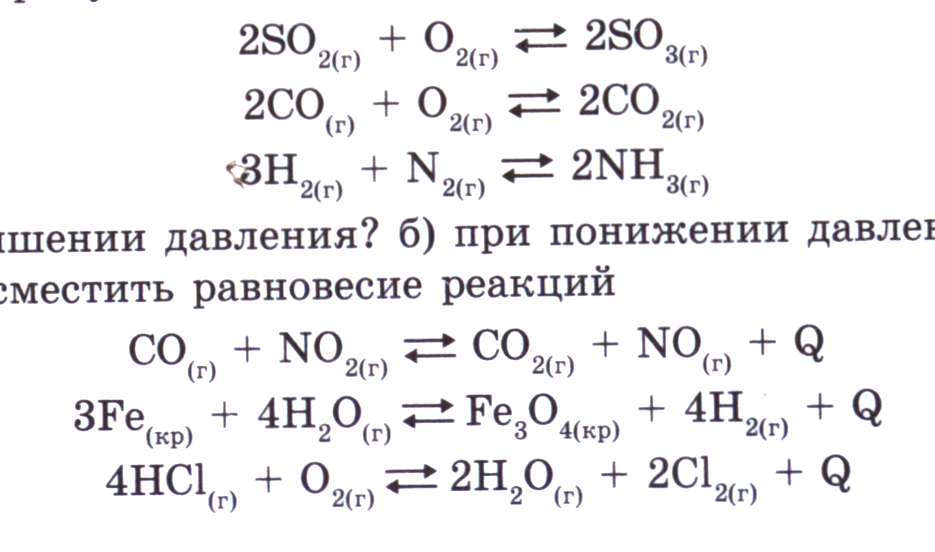 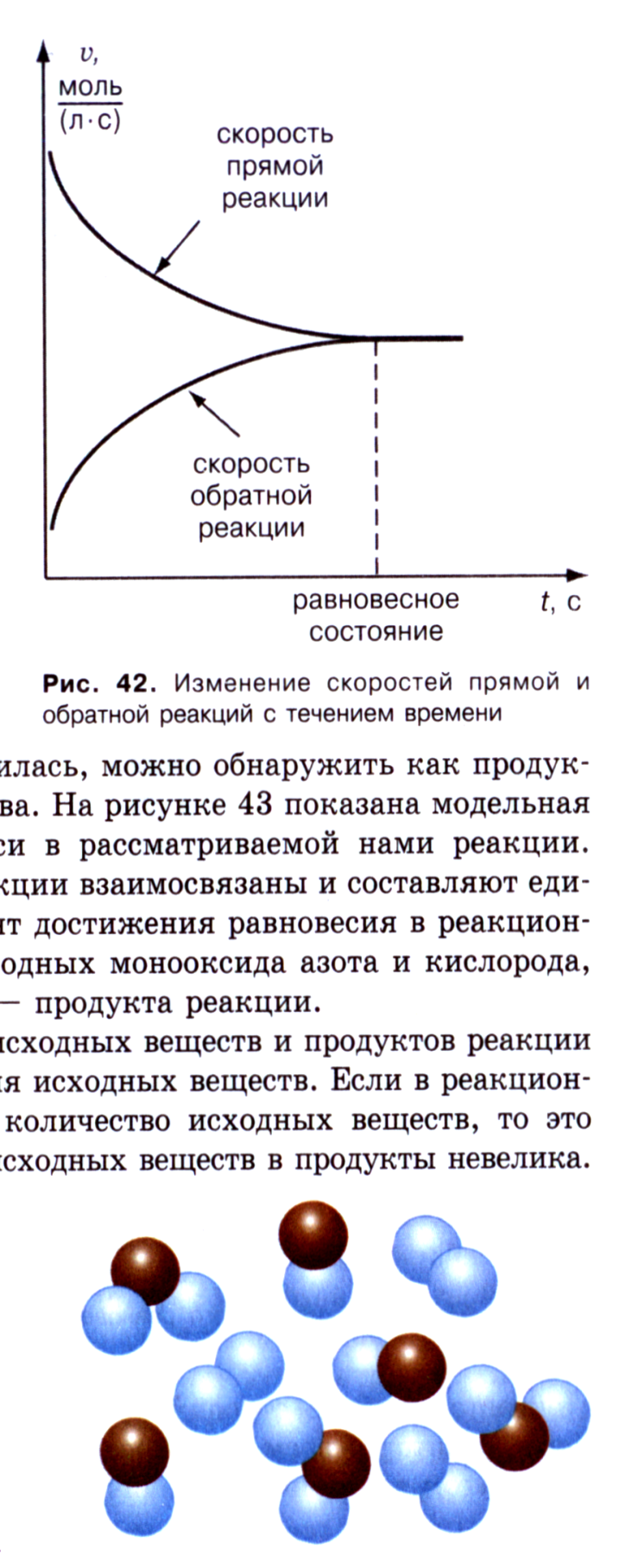 реагенти
продукти реакції
Концентрація речовин
пряма реакція
хімічна рівновага
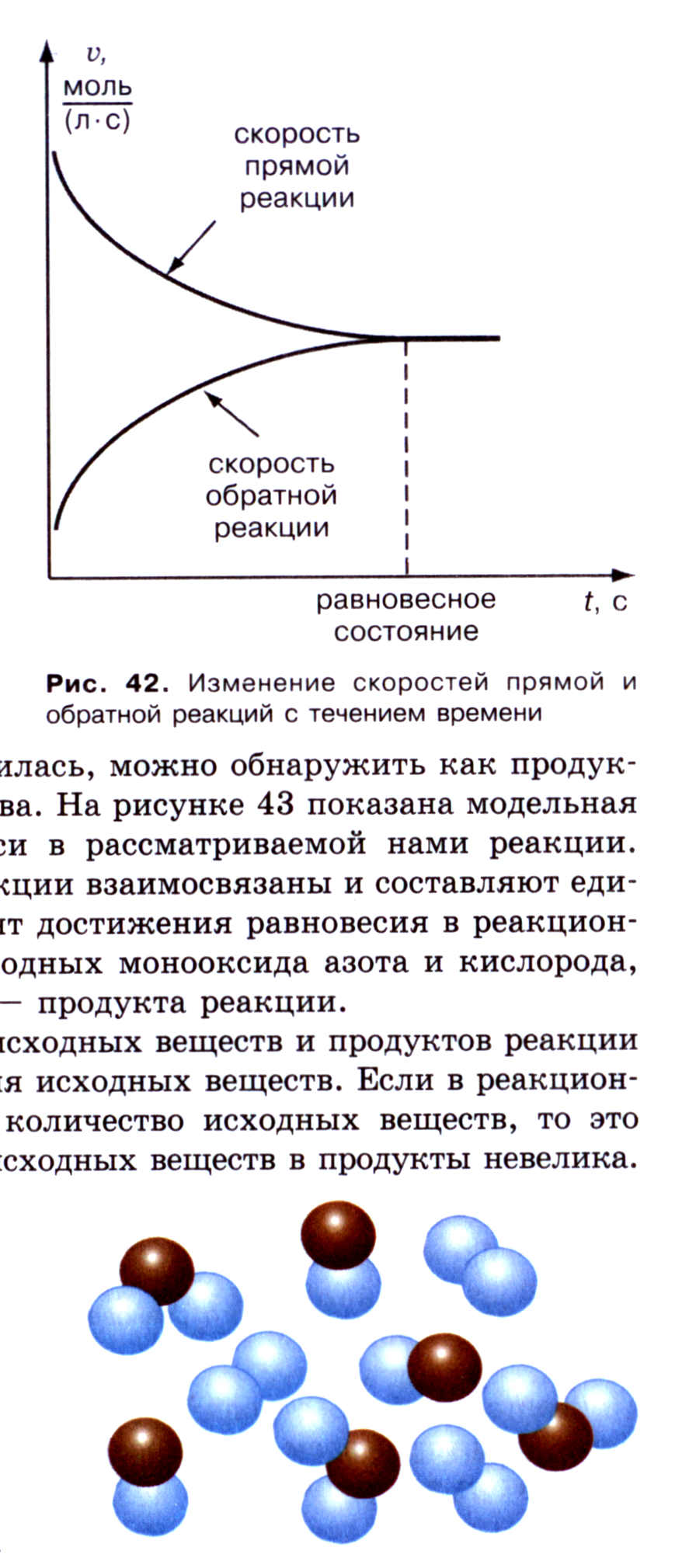 Зворотна реакція
час, с
динамічна рівновага
У хімічній промисловості багато реакцій є оборотними і перед технологами постає проблема зміщення рівноваги в бік прямої реакції з метою добування більшої кількості продуктів . Наприклад:
2SO2+O2     2SO3    (одна із стадій добування сульфатної кислоти)
2NO+O2   2NO2 	 (одна із стадій добування нітратної кислоти) 	
реакції гідролізу жирів
Змістити напрямок реакції можна за допомогою зміни умов, тобто вплинувши на систему ззовні: 
зміна концентрації речовин 
зміна температури
зміна тиску
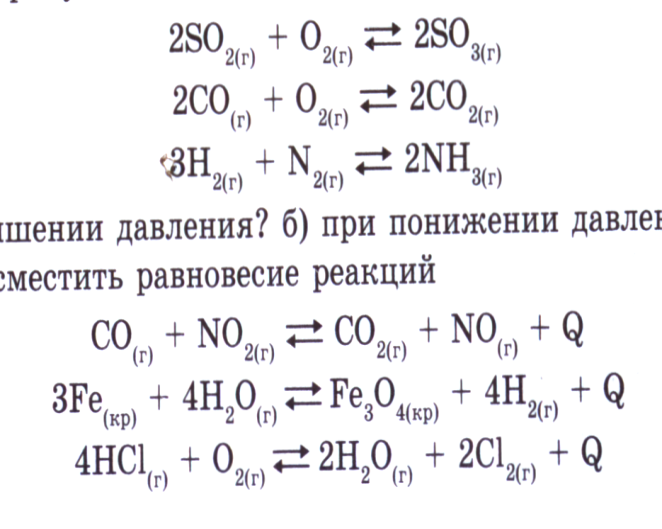 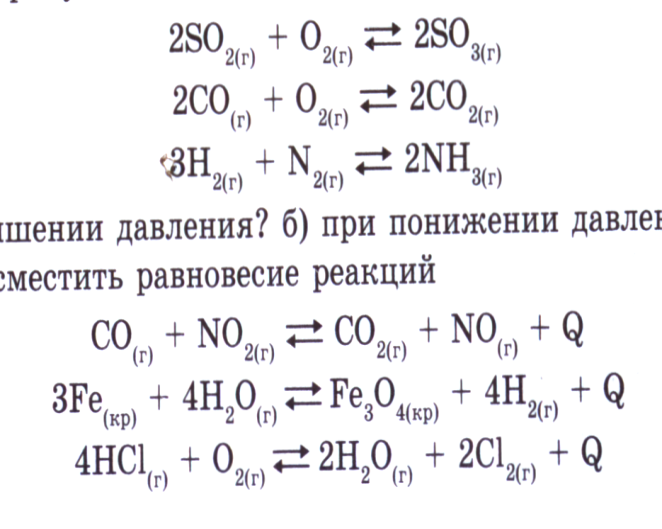 Якщо умови, за яких система знаходиться в рівновазі, змінити, рівновага зміщується в напрямку процесів, які протидіють цій зміні –
 принцип Ле Шательє
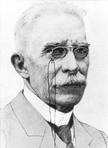 система протидіє (чинить навпаки)
Вплив концентрації речовин
2SO2(г)+O2(г)     2SO3(г)
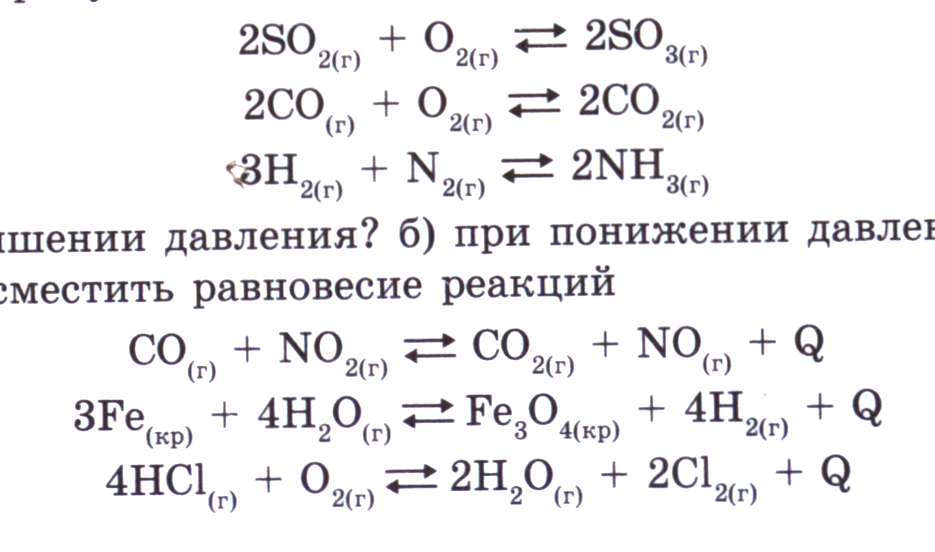 Вплив температури
4HCl(г)+O2(г)     2Cl2(г)+H2O(г),  ∆Н=-116,4 кДж
при екзотермічній реакції теплота виділяється, реагуюча система  нагрівається
при ендотермічній реакції теплота поглинається, система охолоджується
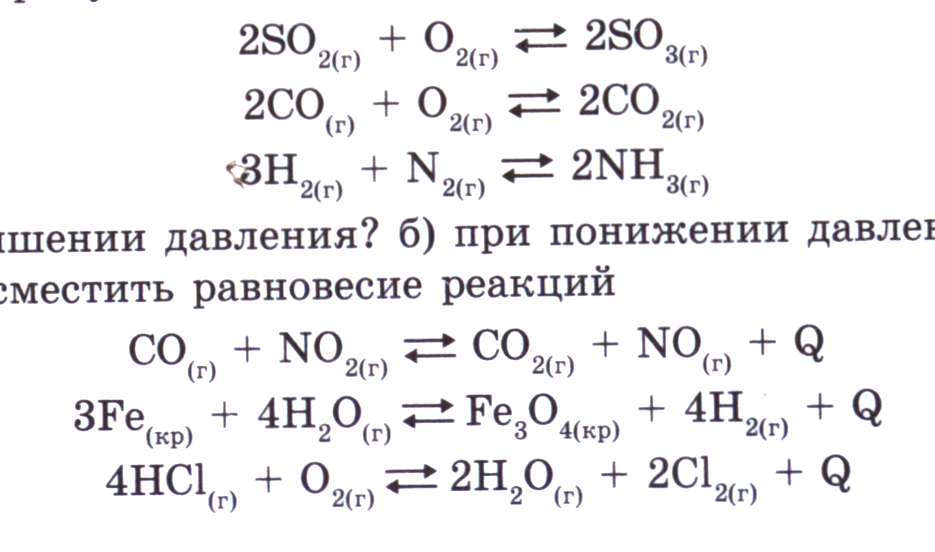 Вплив тиску
4HCl(г)+O2(г)     2Cl2(г)+H2O(г),  ∆Н=-116,4 кДж
Зміною тиску можна змістити реакцію, в якій реагенти або продукти  реакції знаходяться в газоподібному стані. Стан вказується праворуч біля індексів і до уваги беруться тільки газоподібні речовини, а саме їх об'єми, що за законом об'ємних відношень дорівнюють їх коефіцієнтам.
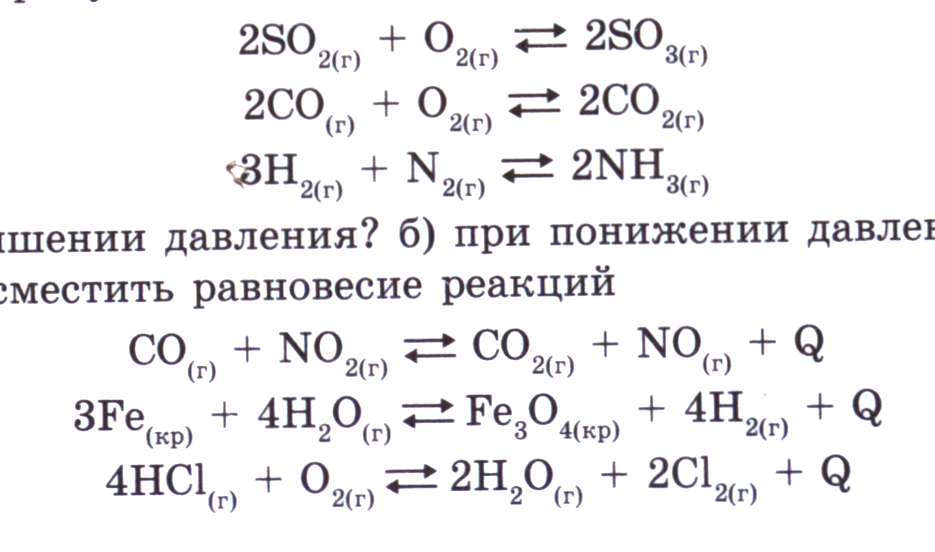 Вплив каталізатора
4HCl(г)+O2(г)     2Cl2(г)+H2O(г),  ∆Н=-116,4 кДж
.
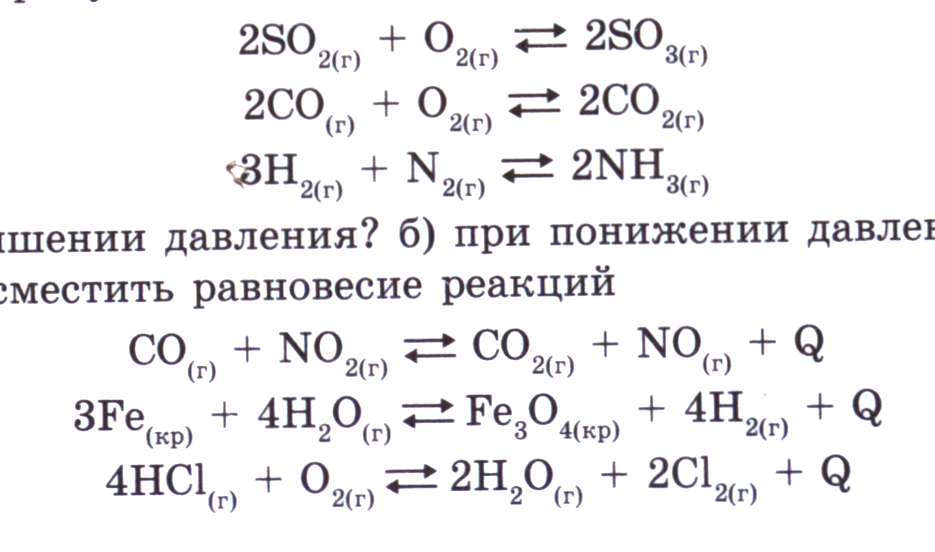 Каталізатори  прискорюють пряму реакцію, а відповідно прискорюється і зворотня, тому
 каталізатори на зміщення хімічної рівноваги не впливають